Non-Gaussianities in the bouncing Universe model
Kotenko Maxim, Yulia Ageeva, Pavel Petrov
Lomonosov Moscow State University 
Institute for Nuclear Research of the RAS,
IBS Center for Theoretical Physics of the Universe
7th International Conference on Particle Physics and Astrophysics, 
25th October 2024
Inflation theory and General relativity
General relativity
Inflation
Extreme fine tuning of Λ

Fundamentally UV incomplete

Dark matter of modification of gravity?
Leads to an initial singularity

Arbitrariness in the choice of the model

Provides an incomplete history of the universe

Requires very special initial conditions
Model parameters
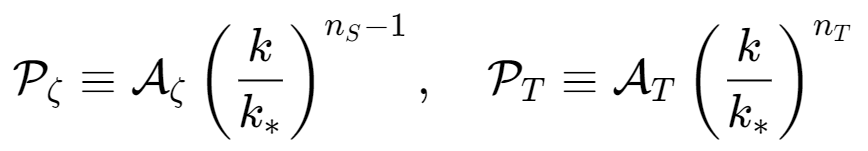 Spectral index

Tensor-to-scalar ratio

Amplitude of the power spectrum 

Non-Gaussianity
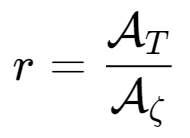 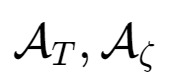 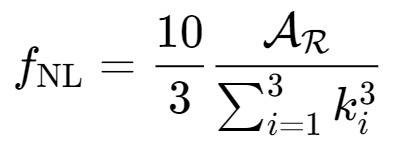 Horndeski theory
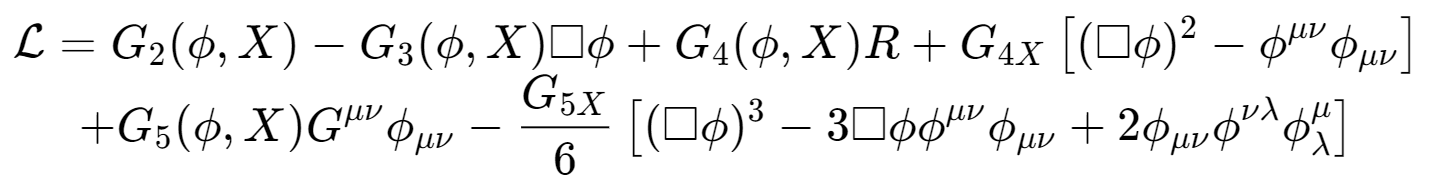 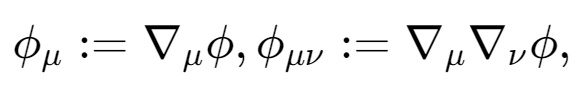 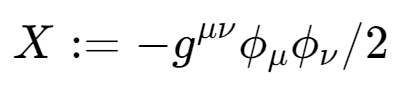 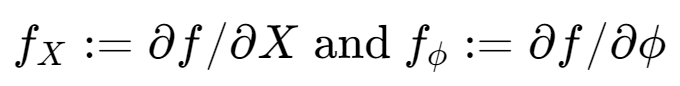 It is the most general scalar-tensor theory with second-order equations of motion
Our model of the contracting Universe
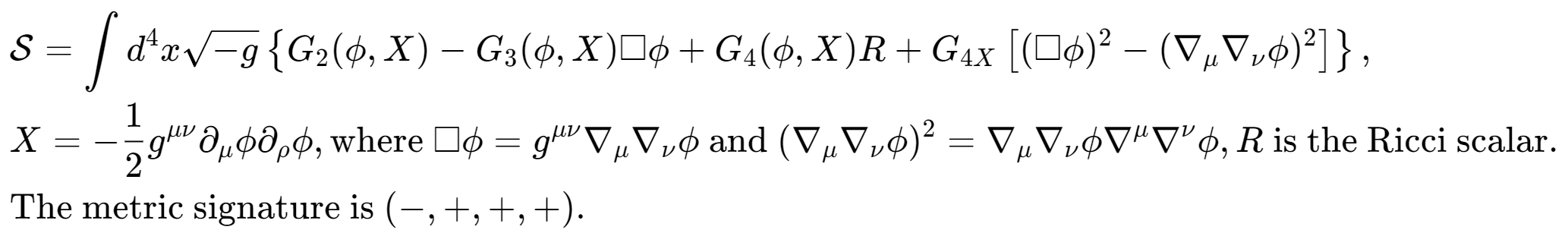 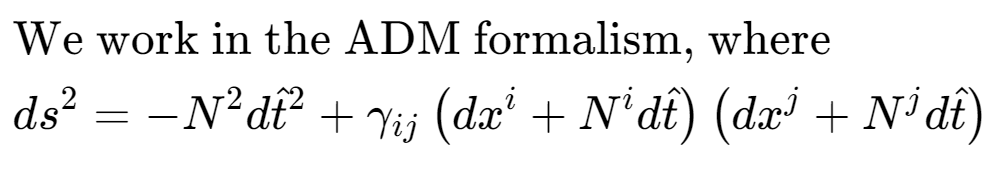 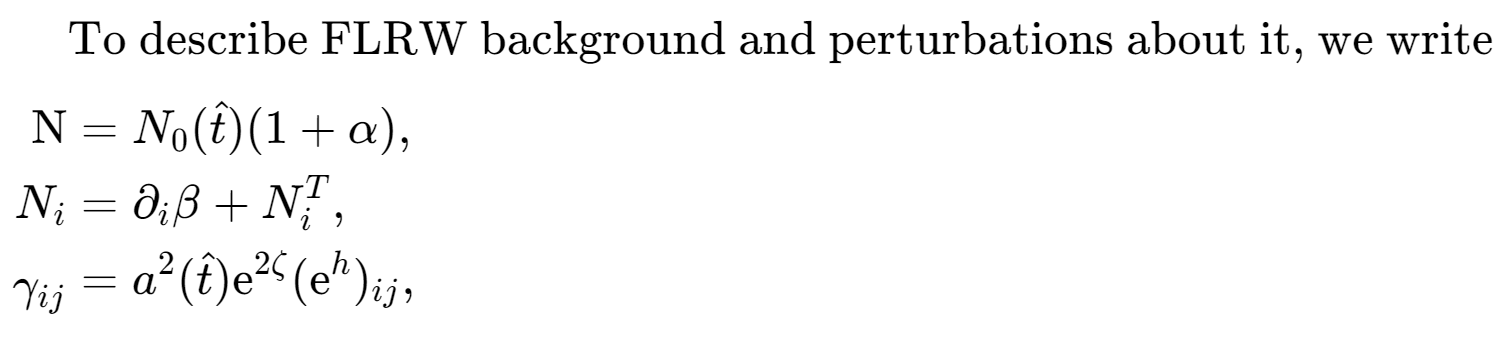 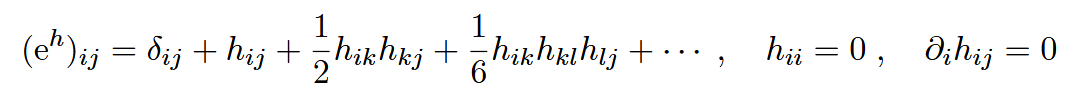 After using unitary gauge for φ and integrating out the α and β,
we obtain a more useful form of the action
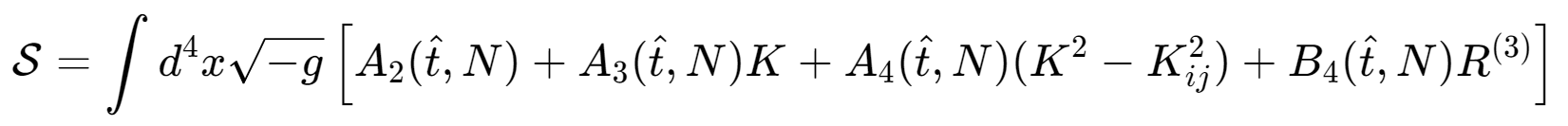 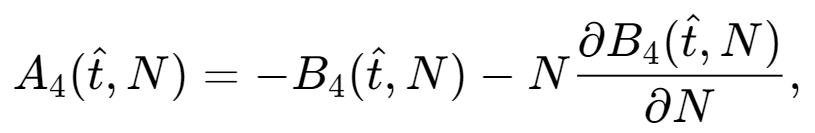 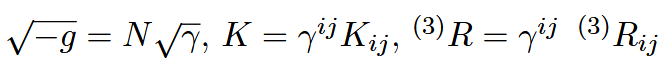 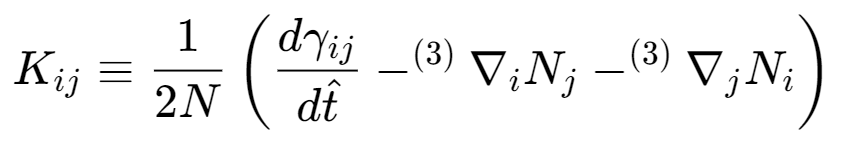 Which is an extrinsic curvature of the hypersurface
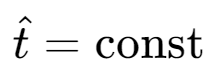 How to admit contraction
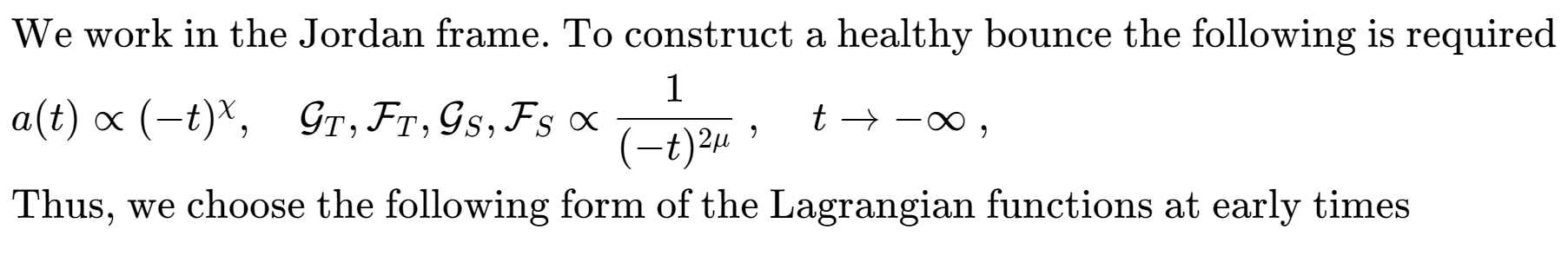 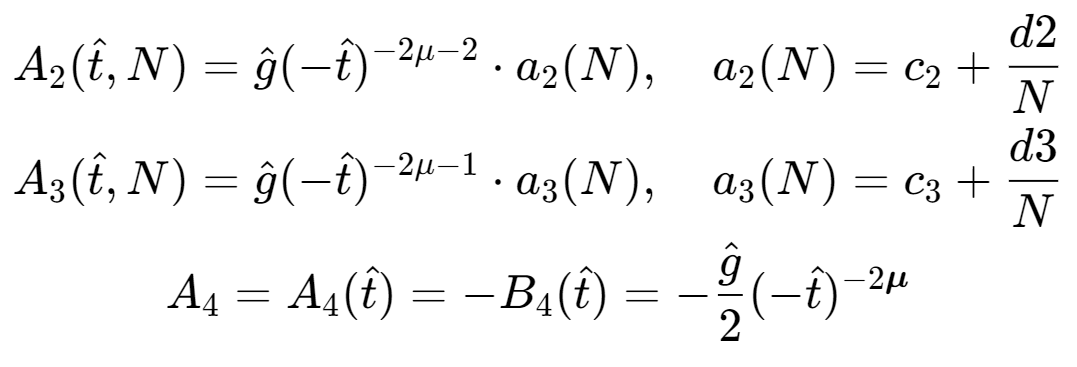 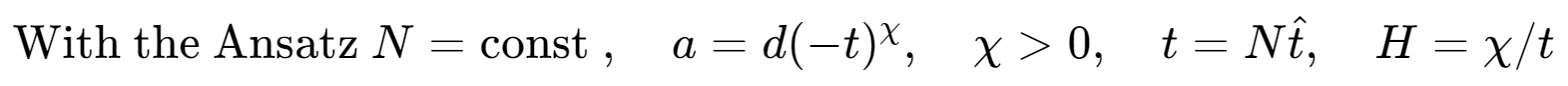 Calculating the non-Gaussianity
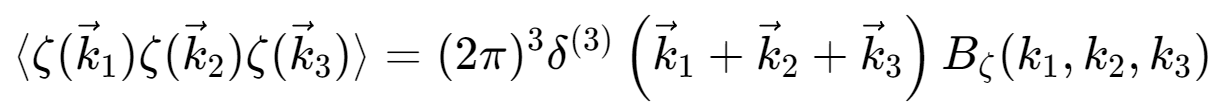 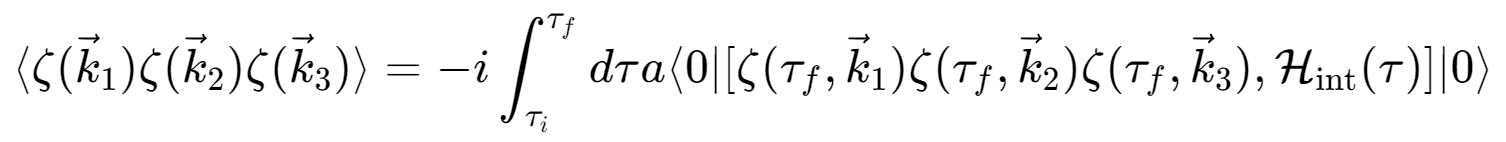 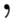 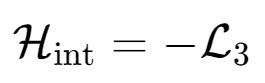 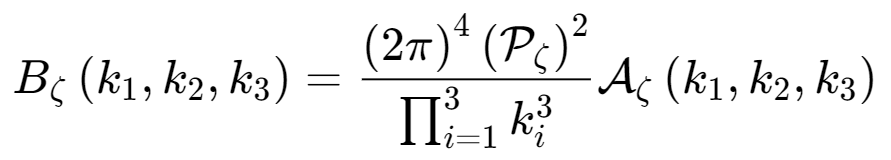 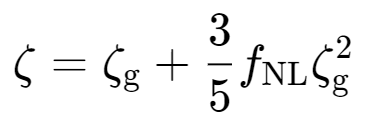 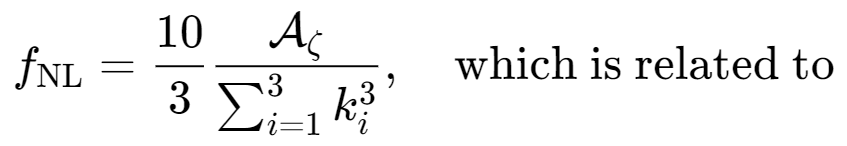 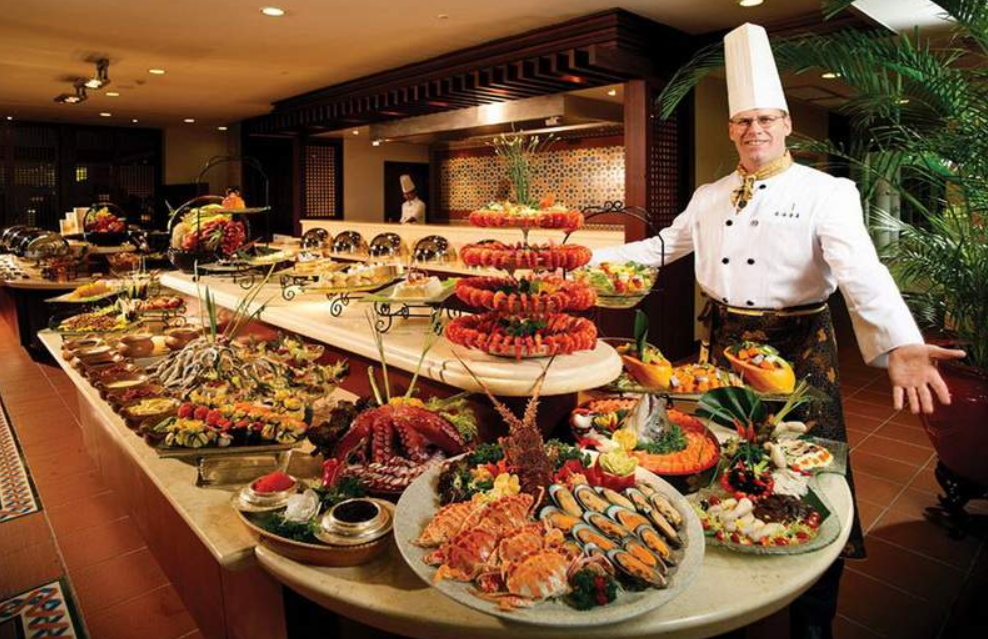 The recipe
From the second order action for ζ we acquire ζ(k)

We calculate the three-point function to get a bispectrum

Using one of the momenta configurations we relate the bispectrum to one of the non-Gaussianities

Voilà! Bon Appétit
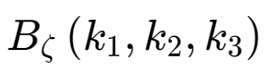 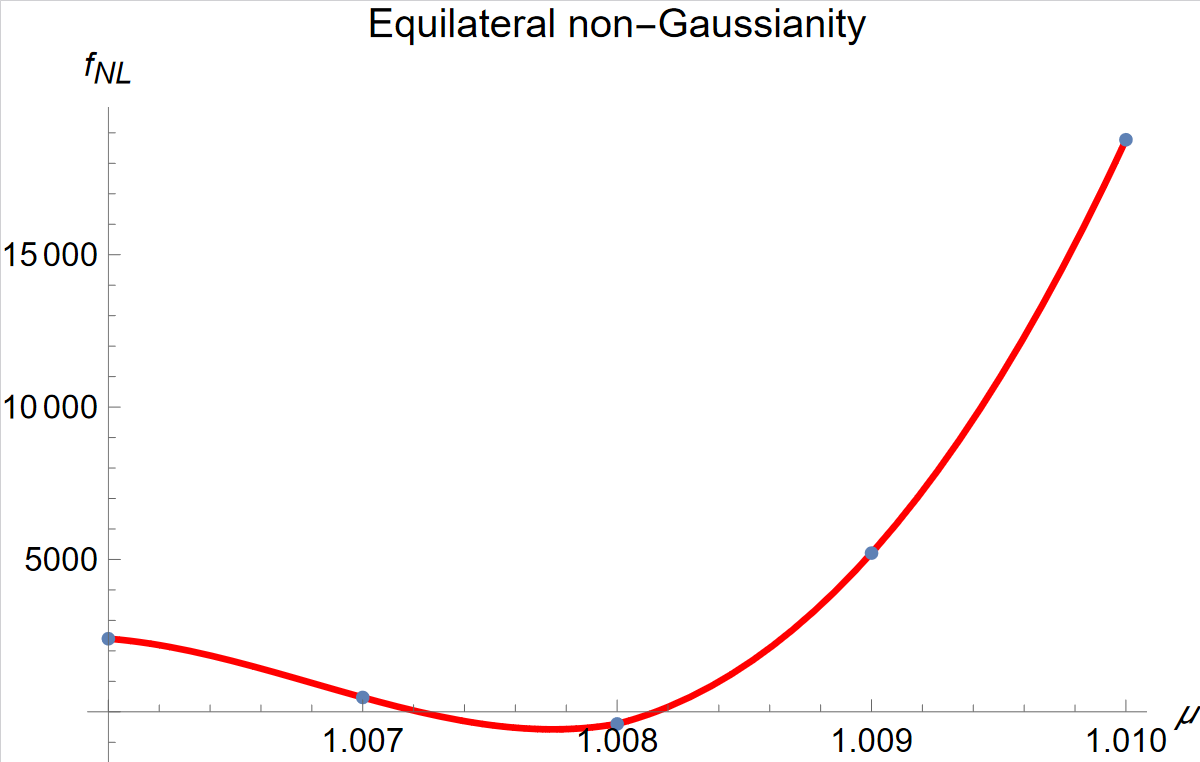 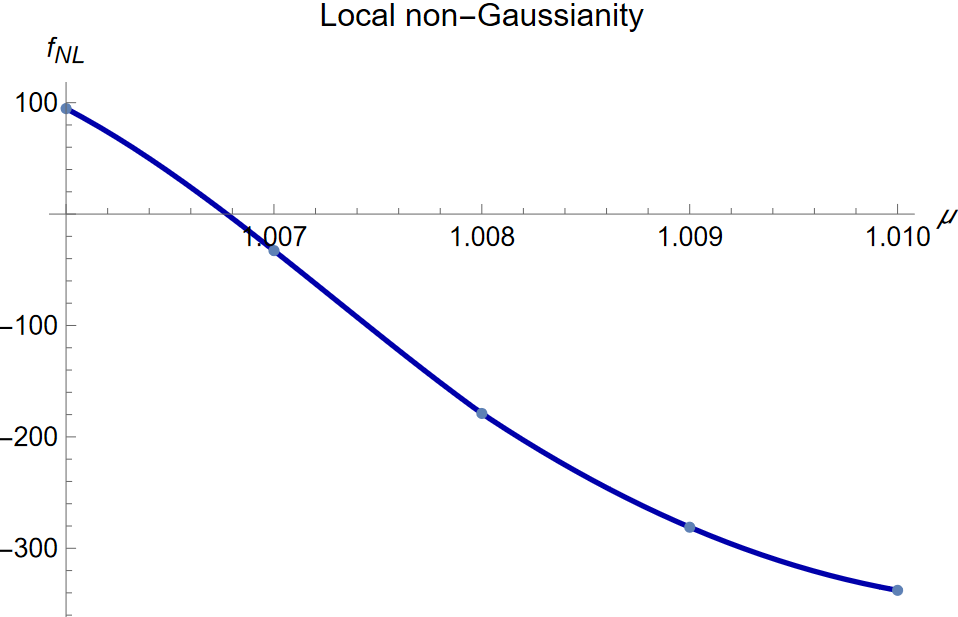 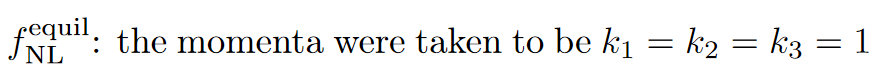 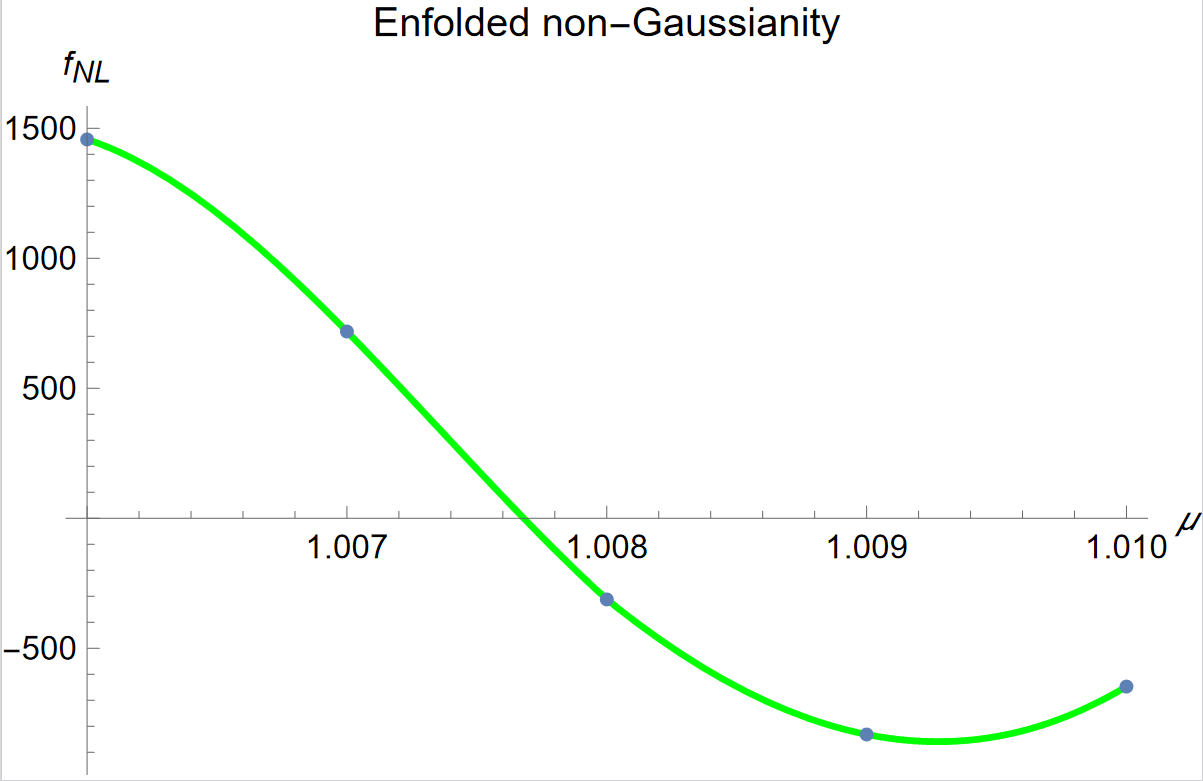 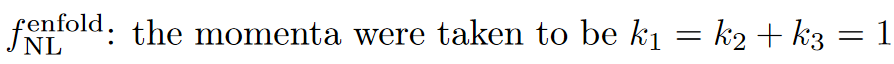 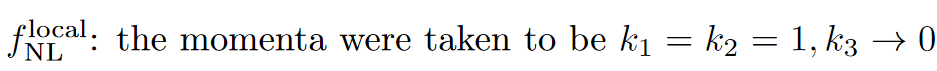 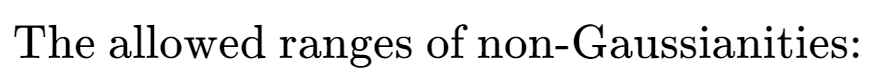 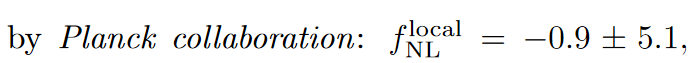 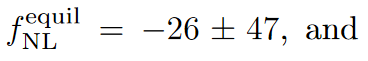 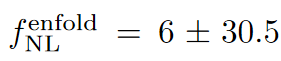 Our shapes of non-Gaussianities
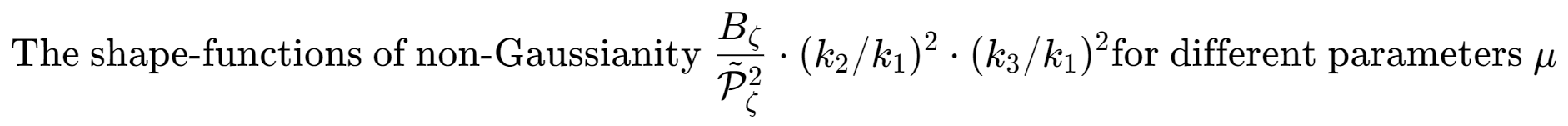 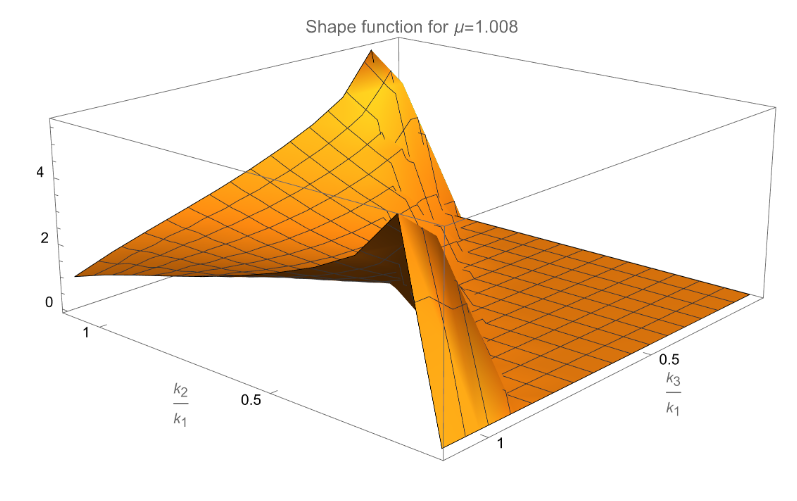 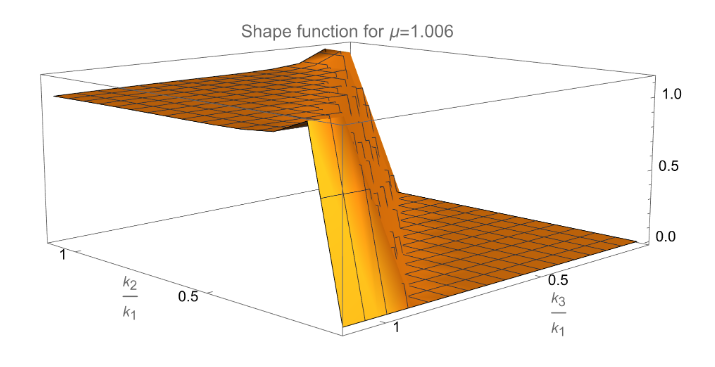 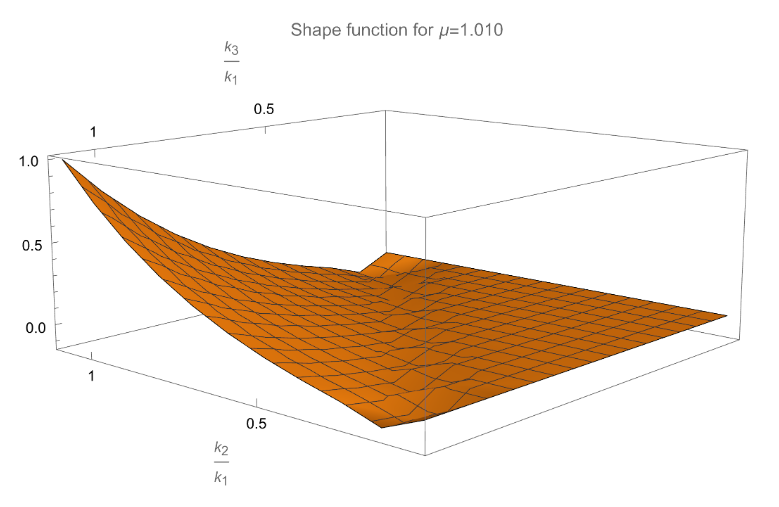 Dessert
A stricter approach would be to use a fudge factor
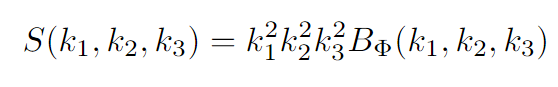 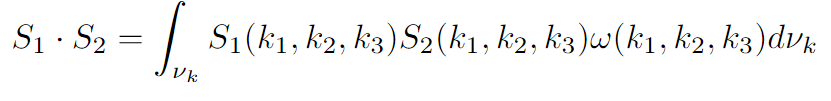 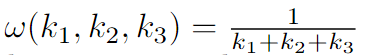 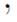 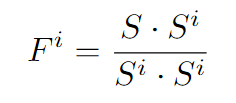 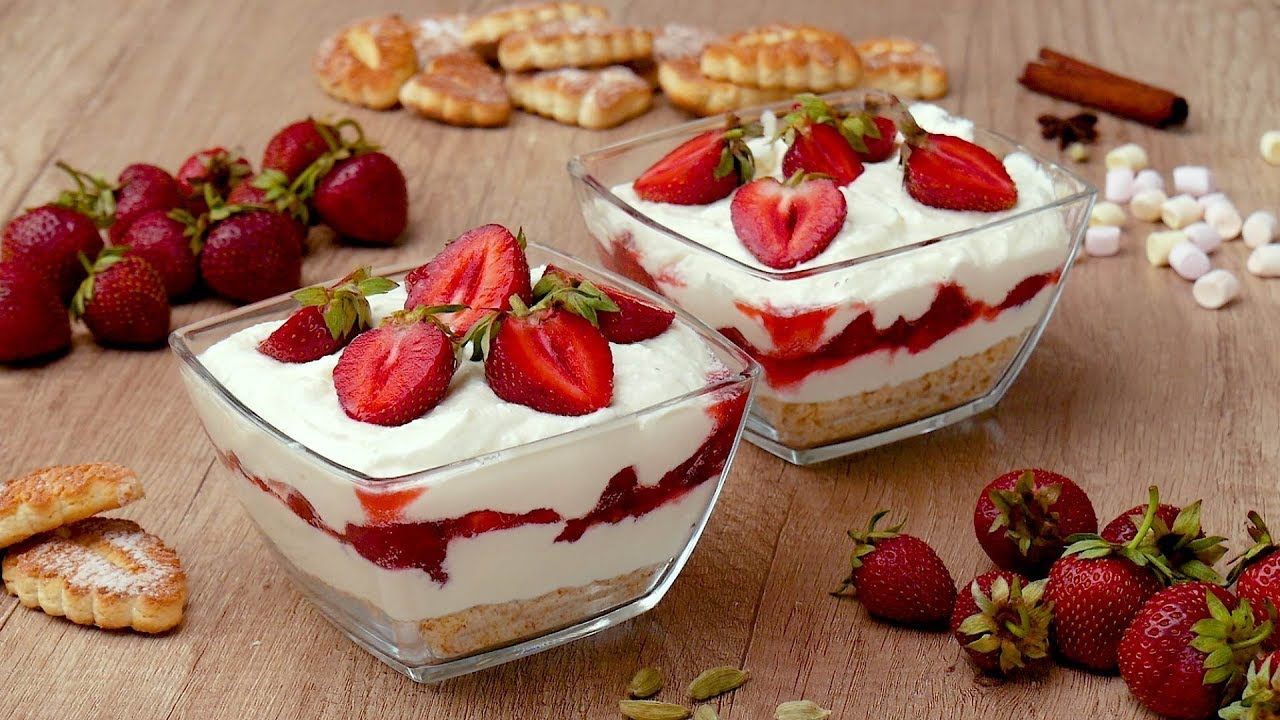 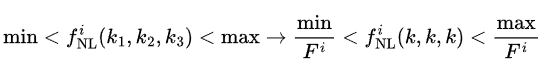 Overview
Modified gravity theories and alternatives to Inflation are a viable prospect of research 

In our proposed model of a Universe with a Bounce it is possible to satisfy all the non-Gaussianty constraints

But we can’t satisfy them all at the same time

Nonetheless, we believe that the allowed ranges of the parameter μ may overlap in a stricter approach to non-Gaussianity calculation